Software validity and meeting (future) regulatory requirements
Martijn Schuemie
Tenacious urban myth
“Studies for the FDA need to be performed using SAS because SAS is validated”
2
Validity
validation. (1) (FDA) Establishing documented evidence which provides a high degree of assurance that a specific process will consistently produce a product meeting its predetermined specifications and quality attributes.
In other words: does your analysis do what it is supposed to do?
Should journal editors, doctors, and patients not also care about validity?
Glossary Of Computerized System and Software Development Terminology:
https://www.fda.gov/iceci/inspections/inspectionguides/ucm074875.htm
3
Validity
validation. (1) (FDA) Establishing documented evidence which provides a high degree of assurance that a specific process will consistently produce a product meeting its predetermined specifications and quality attributes.
Glossary Of Computerized System and Software Development Terminology:
https://www.fda.gov/iceci/inspections/inspectionguides/ucm074875.htm
4
Traditional view of validity
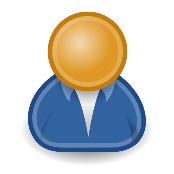 Scientist
Specifications
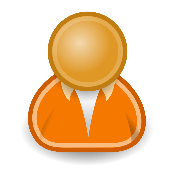 Validity
Programmer / statistician
Analysis process
5
Traditional view of validity
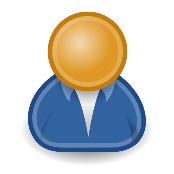 Scientist
Protocol
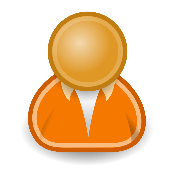 Validity
Programmer / statistician
Analysis process
6
Traditional view of validity
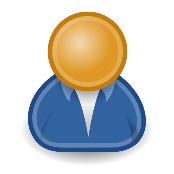 Scientist
Protocol
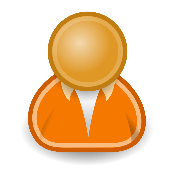 Validity
Programmer / statistician
Analysis Program
Previous presentation: a study should be like a pipeline from data to tables & figures
7
Traditional view of validity
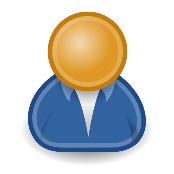 Scientist
Issues with this view:
Specifications are often ambiguous
Non-ambiguous specifications = Program
This is often not how (scientific) software is developed (e.g. where are the specifications for R?)
Protocol
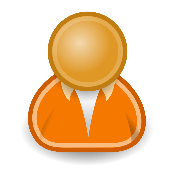 Validity
Programmer / statistician
Analysis Program
8
OHDSI approach (ATLAS)
Protocol
Validity
Automatic generation of human-readable description
Cohort definition
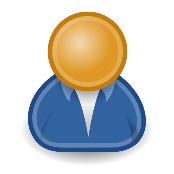 Scientist
9
OHDSI approach (Method Library)
Protocol
Validity
Automatic generation of human-readable description
Analyses specification
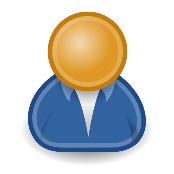 Scientist
Example specifications:
http://www.ohdsi.org/web/atlas/#/estimation/153086
10
Assembling building blocks
Designing a study = putting together building blocks
The configuration of blocks can be presented in human readable form
Raises two new validity questions:
Are the blocks valid?
Is the assembly valid?
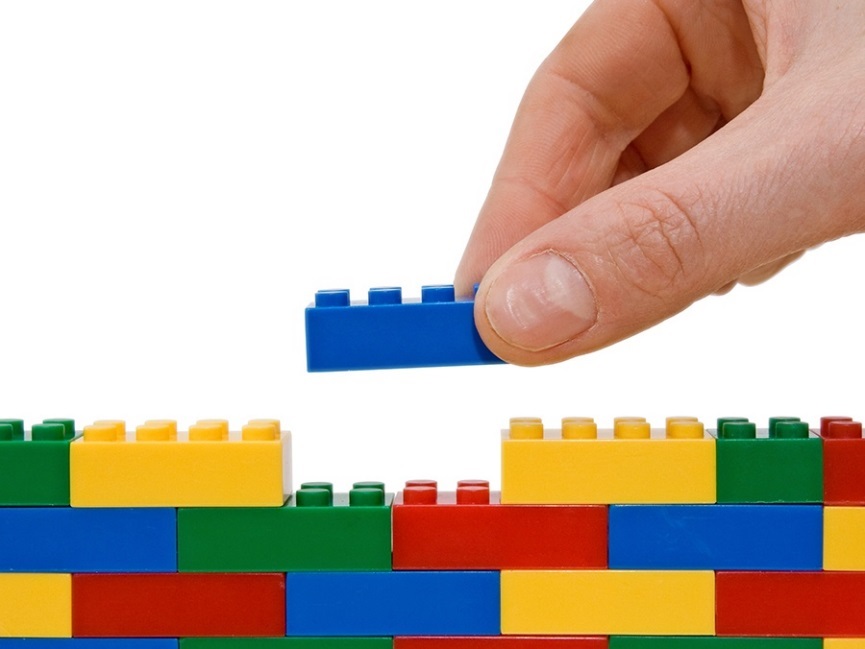 11
Validity of the building blocks
OHDSI Methods Library
Cohort Method
Empirical Calibration
Method Evaluation
Database Connector
Sql Render
Cyclops
Ohdsi R Tools
Feature Extraction
Self-Controlled Case Series
Self-Controlled Cohort
IC Temporal Pattern Disc.
Case-control
Case-crossover
s
s
s
s
s
s
s
s
s
s
s
s
s
Use negative control exposure-outcome pairs to profile and calibrate a particular analysis design.
New-user cohort studies using large-scale regression for propensity and outcome models
Use real data and established reference sets as well as simulations injected in real data to evaluate the performance of methods.
Connect directly to a wide range of database platforms, including SQL Server, Oracle, and PostgreSQL.
Generate SQL on the fly for the various SQL dialects.
Highly efficient implementation of regularized logistic, Poisson and Cox regression.
Support tools that didn’t fit other categories, including tools for maintaining R libraries.
Automatically extract large sets of features for user-specified cohorts using data in the CDM.
Self-Controlled Case Series analysis using few or many predictors, includes splines for age and seasonality.
A self-controlled cohort design, where time preceding exposure is used as control.
A self-controlled design, but using temporal patterns around other exposures and outcomes to correct for time-varying confounding.
Case-control studies, matching controls on age, gender, provider, and visit date. Allows nesting of the study in another cohort.
Case-crossover design including the option to adjust for time-trends in exposures (so-called case-time-control).
Estimation methods
Method characterization
Supporting packages
Validity of the Methods Library
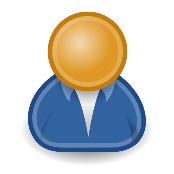 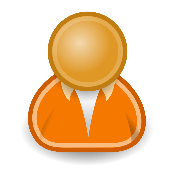 Scientists
Functions
Tests
Docu-mentation
Validity
14
Example: matchOnPs
Function in CohortMethod
Performs (variable ratio) propensity score matching
Has
Implementation
Documentation
Unit tests
Example: matchOnPs
matchOnPs <- function(population,
                      caliper = 0.2,
                      caliperScale = "standardized logit",
                      maxRatio = 1,
                      stratificationColumns = c()) {
  if (!("rowId" %in% colnames(population)))
    stop("Missing column rowId in population")
  if (!("treatment" %in% colnames(population)))
    stop("Missing column treatment in population")
  if (!("propensityScore" %in% colnames(population)))
    stop("Missing column propensityScore in population")
  if (caliperScale != "standardized" && caliperScale != "propensity score" && caliperScale != "standardized logit")
    stop(paste("Unknown caliperScale '",
               caliperScale,
               "', please choose either 'standardized', 'propensity score', or 'standardized logit'"), sep = "")

  population <- population[order(population$propensityScore), ]
  propensityScore <- population$propensityScore
  if (caliper <= 0 || min(population$propensityScore) == max(population$propensityScore)) {
    caliper <- 9999
  } else if (caliperScale == "standardized") {
    caliper <- caliper * sd(population$propensityScore)
  } else if (caliperScale == "standardized logit"){
    propensityScore <- logit(propensityScore)
    caliper <- caliper * sd(propensityScore)
  }
  if (maxRatio == 0) {
    maxRatio <- 999
  }
  if (length(stratificationColumns) == 0) {
    result <- .Call("CohortMethod_matchOnPs",
                    PACKAGE = "CohortMethod",
                    propensityScore,
                    population$treatment,
                    maxRatio,
                    caliper)
    population$stratumId <- result$stratumId
    population <- population[population$stratumId != -1, ]
    if (!is.null(attr(population, "metaData"))) {
      attr(population, "metaData")$attrition <- rbind(attr(population, "metaData")$attrition,
                                                      getCounts(population, paste("Matched on propensity score")))
    }
    return(population)
  } else {
    f <- function(subset, maxRatio, caliper) {
      subResult <- .Call("CohortMethod_matchOnPs",
                         PACKAGE = "CohortMethod",
                         subset$propensityScore,
                         subset$treatment,
                         maxRatio,
                         caliper)
      subset$stratumId <- subResult$stratumId
      subset <- subset[subset$stratumId != -1, ]
      return(subset)
    }
    results <- plyr::dlply(.data = population,
                           .variables = stratificationColumns,
                           .drop = TRUE,
                           .fun = f,
                           maxRatio = maxRatio,
                           caliper = caliper)
    maxStratumId <- 0
    for (i in 1:length(results)) {
      if (nrow(results[[i]]) > 0) {
        if (maxStratumId != 0)
          results[[i]]$stratumId <- results[[i]]$stratumId + maxStratumId + 1
        maxStratumId <- max(results[[i]]$stratumId)
      }
    }
    result <- do.call(rbind, results)
    if (!is.null(attr(result, "metaData"))) {
      attr(result, "metaData")$attrition <- rbind(attr(result, "metaData")$attrition,
                                                  getCounts(result, paste("Trimmed to equipoise")))
    }
    return(result)
  }
}
Program code is unambiguous and human-readable if the human knows R and C++.
standardized logit
Example: matchOnPs
Match persons by propensity score
Description
matchOnPs uses the provided propensity scores to match treated to comparator persons.

Usage
matchOnPs(population, caliper = 0.2, caliperScale = "standardized logit", maxRatio = 1, stratificationColumns = c()) 

Arguments


























Details
The data frame should have at least the following three columns:







This function implements the greedy variable-ratio matching algorithm described in Rassen et al (2012). 
The default caliper (0.2 on the standardized logit scale) is the one recommended by Austin (2011).

Value
Returns a date frame with the same columns as the input data plus one extra column: stratumId. Any rows that could not be matched are removed

References
Rassen JA, Shelat AA, Myers J, Glynn RJ, Rothman KJ, Schneeweiss S. (2012) One-to-many propensity score matching in cohort studies, Pharmacoepidemiology and Drug Safety, May, 21 Suppl 2:69-80. 
Austin, PC. (2011) Optimal caliper widths for propensity-score matching when estimating differences in means and differences in proportions in observational studies, Pharmaceutical statistics, March, 10(2):150-161.

Examples
rowId <- 1:5 
treatment <- c(1, 0, 1, 0, 1) 
propensityScore <- c(0, 0.1, 0.3, 0.4, 1) 
age_group <- c(1, 1, 1, 1, 1) 
d <- data.frame(rowId = rowId, treatment = treatment, propensityScore = propensityScore, age_group = age_group) 
result <- matchOnPs(d, caliper = 0, maxRatio = 1, stratificationColumns = "age_group")
Documentation is ambiguous but human-readable
Referencing Jeremy’s paper, which is almost completely unambiguous
(I read his Java code to get the final details)
Example: matchOnPs
test_that("Simple 1-on-1 matching", {
  rowId <- 1:5
  treatment <- c(1, 0, 1, 0, 1)
  propensityScore <- c(0, 0.1, 0.3, 0.4, 1)
  data <- data.frame(rowId = rowId, treatment = treatment, propensityScore = propensityScore)
  result <- matchOnPs(data, caliper = 0, maxRatio = 1)
  expect_equal(result$stratumId, c(0, 0, 1, 1))
})

test_that("Simple 1-on-n matching", {
  rowId <- 1:8
  treatment <- c(0, 1, 0, 0, 0, 0, 1, 0)
  propensityScore <- c(0, 0.1, 0.11, 0.12, 0.13, 0.85, 0.9, 1)
  data <- data.frame(rowId = rowId, treatment = treatment, propensityScore = propensityScore)
  result <- matchOnPs(data, caliper = 0, maxRatio = 100)
  expect_equal(result$stratumId, c(1, 0, 0, 0, 0, 1, 1, 1))
})

…
Unit test is unambiguous for specific situations and is pretty human readable
Simulation
Using simulation for more complicated functionality

E.g: SCCS seasonality modeling:
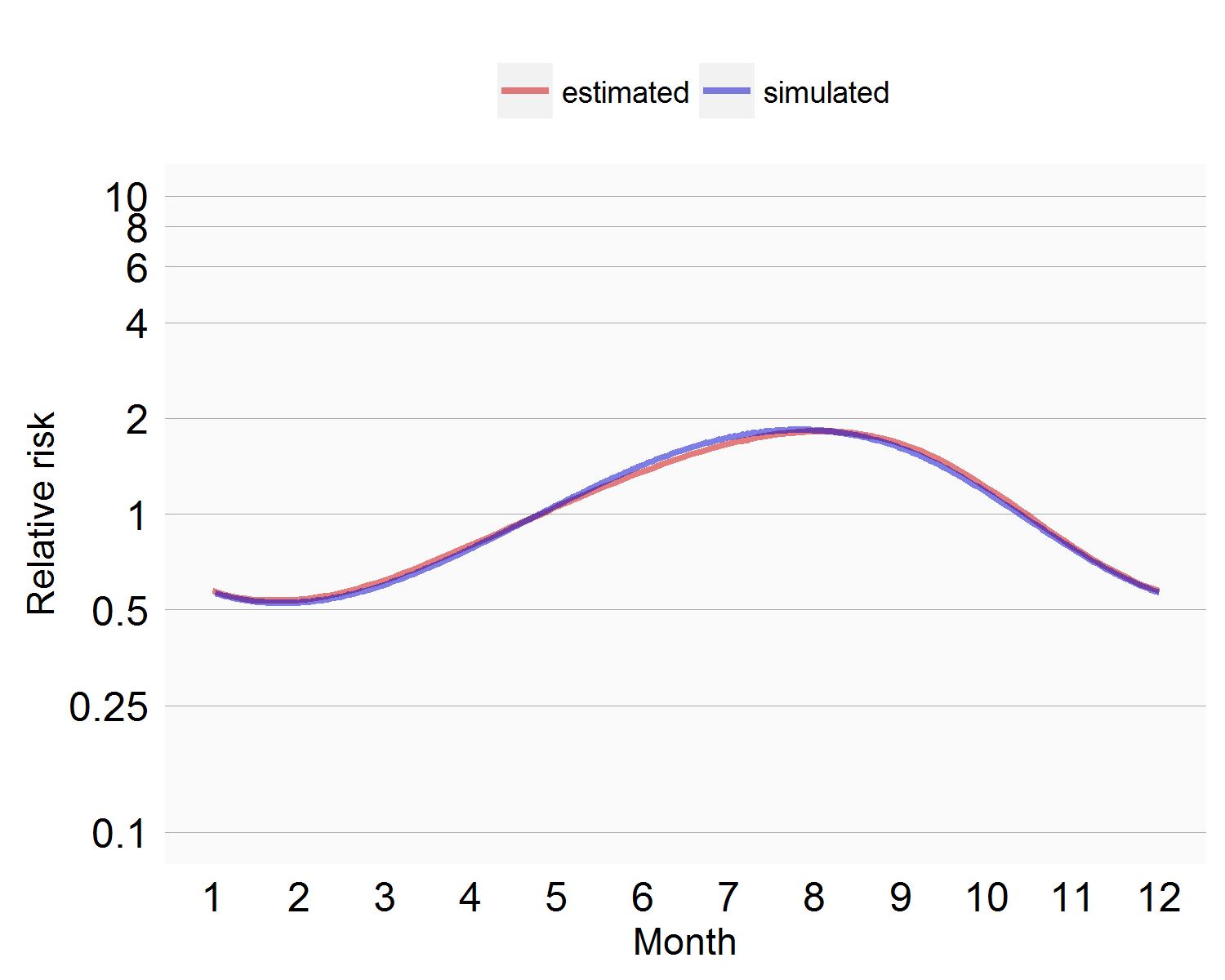 End-to-end verification
Can these building blocks lead to valid estimates?
20
All aspects of validity of the Methods Library
Verification
Unit tests
Simulations
Method evaluation
Who develops?
OHDSI community
Workgroup leadership reviews and approves all contributions
Open source: anyone can review
How are developments stored?
OHDSI GitHub repos
History of developments
Design decisions are (sometimes) discussed publicly in forums and issue trackers
Full commit history in GitHub is public
21
Validity of the assembly
Aspects of validity of a study
Verification
Code review by designated QC buddy
Testing study against questions with know answers related to the research question (negative and positive controls)
Who develops?
Should we have some vetting for who can do a study?
Open source: anyone can review
How are developments stored?
OHDSI GitHub repos
History of developments
Design decisions are (sometimes) discussed publicly in forums and issue trackers
Full commit history in GitHub is public
23
Layers of validity
Study analysis code
Methods Library
R
C++
Java
Fortran
R is ‘validated’, just like SAS:
https://www.r-project.org/doc/R-FDA.pdf
File system
DBMS
Operating system
Hardware
24
Conclusions
I feel pretty good about the validity of the Methods Library
Drafted a more formal document to support this, posted on forums
What steps to take to feel good about the validity of OHDSI studies?
Other ways to think about validity?
25
Topic of next meeting(s)?
?
26
Next workgroup meeting
Eastern hemisphere: November 15
3pm Hong Kong / Taiwan
4pm South Korea
5:30pm Adelaide
8am Central European time
7am UK time

Western hemisphere: November 9
6pm Central European time
12pm New York
9am Los Angeles / Stanford
http://www.ohdsi.org/web/wiki/doku.php?id=projects:workgroups:est-methods